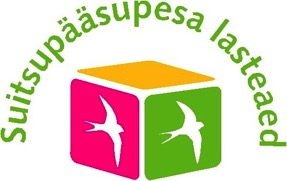 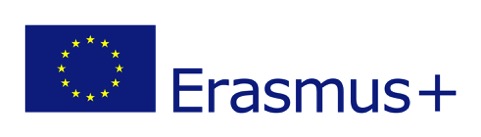 Activities with children after seminar in Portugal
Erasmus+ seminar in Bulgaria
15.10 – 21.10.2016
Introducing Portugal
Lisbon tile houses
Children making music and having fun